Cost Principles for Federal Awards
Indirect Cost Recovery

Paul Webster, Director
Stephen Kim, Financial Analyst
Financial Management Division/Office of Block Grant Assistance
Community planning and development
U.S. Department of
Housing and Urban Development
Slide 1
[Speaker Notes: Paul will open]
Primary Work Areas of FMD:
Financial Management

Policy Coordination Unit within CPD

provides financial management advice and guidance, conducts training, and provides technical assistance for CPD programs
develops monitoring procedures (e.g., Chapter 34 monitoring exhibits)
reviews indirect cost rate proposals from for-profit organizations
Section 108

Loan Guarantee Component of the CDBG program, enabling grantees to leverage their CDBG grants

develops regulations and reviews applications from eligible applicants (states and local governments)
underwrites the guaranteed loans, negotiates final loan terms, and (together with OGC) develops the loan documents for signature by the Section 108 borrowers
arranges for financing of the guaranteed loans
ensures guaranteed loans are repaid 
completes the budgetary steps required by the Federal Credit Reform Act
Historical Perspective on Indirect Cost Recovery
On December 19, 2014, OMB and 26 federal awarding agencies published a joint interim final rule implementing 2 CFR part 200

Cost principles are contained in Subpart E of part 200

Prior to publication of 2 CFR part 200, the cost principles applicable to Federal awards were contained in the following OMB circulars:

A-87 (State, Local, and Indian Tribal Governments)
A-122 (Non-profit organizations)
A-21 (Institutions of Higher Education)
,
[Speaker Notes: Paul
Allowable Direct Costs are not explicitly defined
Allowability is defined
Direct Costs are defined
But the combination is not defined]
Housekeeping
Logistics
 60-minute training
 Periodic “Pauses”        to check your understanding
Asking questions
 Q&A at end
Materials
Slides for future reference
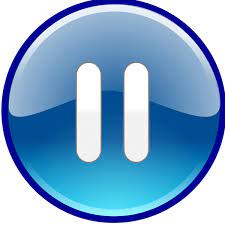 [Speaker Notes: Paul]
Subjects for Discussion Today
Cost Principles and Procedures - 2 CFR Part 200, Subpart E*
Factors affecting the allowability of costs 
Selected Items of Cost
Allocable Costs 
Cost Classification: Direct v. Indirect 
Recovery of Indirect Costs
*Updated recently
[Speaker Notes: Paul will provide overview
– do we need to even mention that it is updated?]
Composition of Costs (§ 200.402)
+ Allowable Direct Costs 
+ Allocable Indirect Costs 
– Applicable Credits				
TOTAL Costs of a Federal Award
[Speaker Notes: Paul
Allowable Direct Costs are not explicitly defined
Allowability is defined
Direct Costs are defined
But the combination is not defined]
Factors affecting Allowability of Costs (§ 200.403)
(a) Be necessary and reasonable for the performance of the Federal award and be allocable thereto.

(b) Conform to any limitations or exclusions set forth in these principles or in the Federal award as to types or amount of cost items.

(c) Be consistent with policies and procedures that apply uniformly to both federally-financed and other activities of the non-Federal entity.

(d) Be accorded consistent treatment. 

(e) Be determined in accordance with generally accepted accounting principles (GAAP), except, for state and local governments and Indian tribes only, as otherwise provided for in part 200.

(f) Not be included as a cost or used to meet cost sharing or matching requirements of any other federally-financed program in either the current or a prior period. 

(g) Be adequately documented. 

(h) Cost must be incurred during the approved budget period.
Necessary
Reasonable
Consistent
Documented
+ Allowable Direct Costs 
+ Allocable Indirect Costs 
– Applicable Credits	
TOTAL Costs of a Federal Award
[Speaker Notes: Stephen]
Selected Items of Cost (§200.420 - .475)
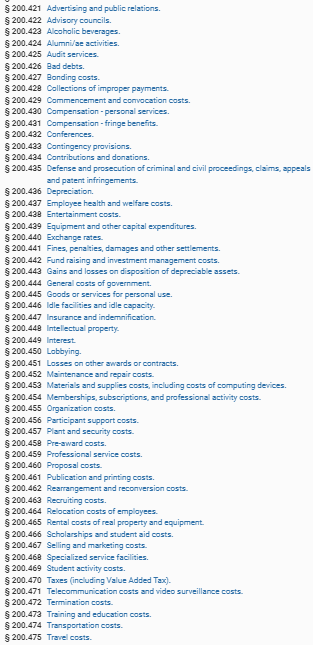 Allowability is not limited to cost items listed 
Subpart E cost principles apply whether or not an item of cost is treated as direct or indirect 
In case of a discrepancy between cost principles and provisions of a specific Federal award, the Federal award governs
+ Allowable Direct Costs 
+ Allocable Indirect Costs 
– Applicable Credits	
TOTAL Costs of a Federal Award
[Speaker Notes: Question: .476 not included?]
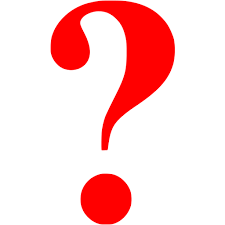 Examples of Unallowable Costs(It depends.)
Alcoholic beverages - § 200.423
Bad debts (debts which have been determined to be uncollectable) - § 200.426
Meals for social activities - § 200.438
[Speaker Notes: Stephen 
The overarching point – it depends on the context for interpretation, not cast in stone (grey area)
These possible examples are likely outside the scope of any HUD project, but we’re sharing for illustration purposes
For HUD grants, it’s highly unlikely that it’s ever included.
Third one  meals for social activities – some exceptions exist. In some cases, it would be allowable]
Classification of Costs(Direct vs Indirect)
+ Allowable Direct Costs 
+ Allocable Indirect Costs 
– Applicable Credits	
TOTAL Costs of a Federal Award
[Speaker Notes: Stephen]
Some Background on Cost Classification
Costs can be classified in various ways, depending on the purpose.
Economists and accountants often find it useful to establish binary classifications of costs.
Under such classifications, costs are included in one category or the other (e.g., either direct or indirect).
[Speaker Notes: Stephen]
Cost Classification Examples
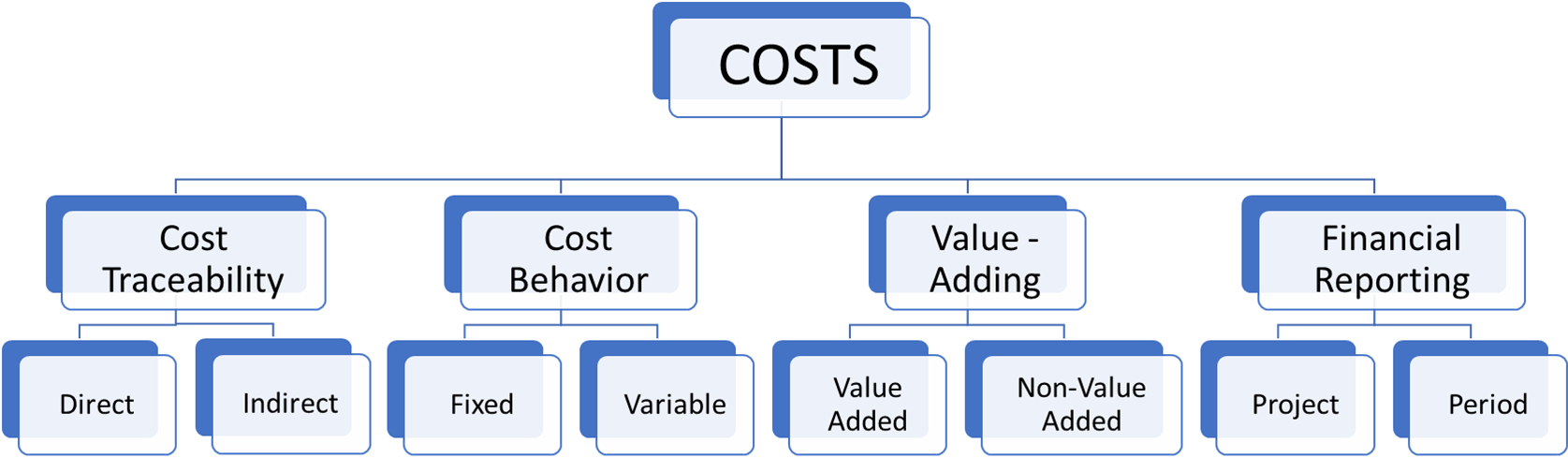 [Speaker Notes: Stephen]
Allocable Costs (§200.405)
A cost is allocable to a particular Federal award or other cost    objective if it: 
Is incurred specifically for the Federal award.
Benefits both the federal award and other work of the non-Federal entity and is assignable in part to the Federal award in accordance with the Cost Principles in 2 CFR 200, Subpart E.
Is necessary to the overall operation of the non-Federal entity.
+ Allowable Direct Costs 
+ Allocable Indirect Costs 
– Applicable Credits	
TOTAL Costs of a Federal Award
[Speaker Notes: Stephen]
Applicable Credits
Examples 

Purchase discounts
Rebates or allowances recoveries or indemnities on losses
Insurance refunds or rebates 
Adjustments of overpayments or erroneous charges
Definition
§ 200.406 
Applicable credits refer to those receipts or reduction-of-expenditure-type transactions that offset or reduce expense items allocable to the Federal award as direct or indirect (F&A) costs. 
To the extent that such credits accruing to or received by the non-Federal entity relate to allowable costs, they must be credited to the Federal award either as a cost reduction or cash refund, as appropriate.
+ Allowable Direct Costs 
+ Allocable Indirect Costs 
– Applicable Credits	
TOTAL Costs of a Federal Award
[Speaker Notes: Stephen]
Direct Costs
Definition
§ 200.413 
Direct costs.(a) General. Direct costs are those costs that can be identified specifically with a particular final cost objective, such as a Federal award, or other internally or externally funded activity, or that can be directly assigned to such activities relatively easily with a high degree of accuracy.

Costs incurred for the same purpose in like circumstances must be treated consistently as either direct or indirect (F&A) costs.
Examples

Salaries, wages, and related fringe benefits of employees directly performing services related to a specific project or cost objective
Travel costs incurred in the performance of direct services supported by Federal award
Equipment and other approved capital expenditures for approved project/activity
+ Allowable Direct Costs 
+ Allocable Indirect Costs 
– Applicable Credits	
TOTAL Costs of a Federal Award
[Speaker Notes: Stephen]
Indirect (F&A) Costs
Examples

General and Administrative salaries and wages
Office building security services
Office supplies
Depreciation
Rent
Definitions
§ 200.414 - Indirect (F&A) costs means those costs incurred for a common or joint purpose benefitting more than one cost objective, and not readily assignable to the cost objectives specifically benefitted, without effort disproportionate to the results achieved. 

Indirect costs can be defined as any costs incurred by a recipient or subrecipient that cannot be traced directly to a cost objective.
+ Allowable Direct Costs 
+ Allocable Indirect Costs 
– Applicable Credits	
TOTAL Costs of a Federal Award
[Speaker Notes: Stephen]
Classification of Indirect (F&A) Costs
Indirect costs must be classified into two categories:
Facilities
Administration
For awards to:
- major Institutions of Higher Education 
- major nonprofit organizations
+ Allowable Direct Costs 
+ Allocable Indirect Costs 
– Applicable Credits	
TOTAL Costs of a Federal Award
[Speaker Notes: Stephen]
Facilities and Administration (F&A) Categories of Indirect Costs
Definitions
§ 200.414
Facilities and administration classification. (a) General. Facilities is defined as depreciation on buildings, equipment and capital improvement, interest on debt associated with certain buildings, equipment and capital improvements, and operations and maintenance expenses. Administration is defined as general administration and general expenses such as the director's office, accounting, personnel and all other types of expenditures not listed specifically under one of the subcategories of “Facilities” (including cross allocations from other pools, where applicable)
Applicability to Types of Awards
For nonprofit organizations, library expenses are included in the “Administration” category.
Major nonprofit organizations are those which receive more than $10 million dollars in direct Federal funding in a fiscal year.
For IHEs, they are included in the “Facilities” category. 
Major IHEs are defined as those required to use the Standard Format for Submission as noted in appendix III to this part, and Rate Determination for Institutions of Higher Education paragraph C. 11.
+ Allowable Direct Costs 
+ Allocable Indirect Costs 
– Applicable Credits	
TOTAL Costs of a Federal Award
[Speaker Notes: Stephen
https://www.law.cornell.edu/cfr/text/2/200.414]
Diversity of Nonprofits
§ 200.414(b)
Diversity of Nonprofit Organizations. 
It is not possible to specify the types of cost which may be classified as indirect (F&A) cost in all situations. 
Identification with a Federal award rather than the nature of the goods and services involved is the determining factor in distinguishing direct from indirect (F&A) costs of Federal awards.
Examples of Indirect Costs for Nonprofits
Depreciation on buildings and equipment
Costs of operating and maintaining facilities
General administration and general expenses
Salaries
Expenses of Executive Officers
Personnel Administration
Accounting
+ Allowable Direct Costs 
+ Allocable Indirect Costs 
– Applicable Credits	
TOTAL Costs of a Federal Award
[Speaker Notes: Stephen
https://www.law.cornell.edu/cfr/text/2/200.414]
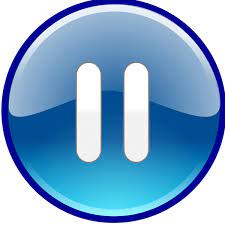 Let’s go one-by-one
[Speaker Notes: Stephen
The curve ball question: Meals and Beverages – it depends! Employee morale meals may count. A snack room is permissible, consistent. Part of a social event, it may be hard for it to be eligible.]
Recovery of Indirect Costs
+ Allowable Direct Costs 
+ Allocable Indirect Costs 
– Applicable Credits	
TOTAL Costs of a Federal Award
[Speaker Notes: PaulShould this be earlier?]
Questions to be Answered
[Speaker Notes: Paul]
Key Terms related to IDCs
[Speaker Notes: Paul
These are]
Points to Keep in Mind about IDCs
Indirect costs tend to be support costs (e.g., telephone, printing, rent) as opposed to costs that can be traced directly to projects or activities (e.g., construction costs for public facilities).
Indirect costs are real and have to be paid from some revenue source for an organization to function.
For most HUD grantees, allocation of indirect costs does not increase total funding.
[Speaker Notes: Paul]
Cost Objective
Definitions
- Cost objective means a program, function, activity, award, organizational subdivision, contract, or work unit for which cost data are desired and for which provision is made to accumulate and measure the cost of processes, products, jobs, capital projects, etc.  
- A cost objective may be a major function of the non-Federal entity, a particular service or project, a Federal award, or an indirect (F&A) cost activity, as described in Subpart E-Cost Principles.
Examples:

HUD Award, 
Project, or 
Activity
[Speaker Notes: Paul]
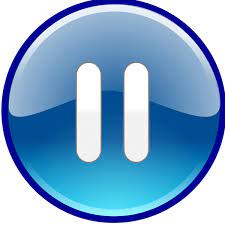 Which of these are examples of cost objectives?
[Speaker Notes: Paul. Which of these are examples of cost objectives?]
Indirect Cost Rate
Indirect Cost Rate
      (expressed as a percentage)
Indirect Costs 
 Direct Cost Base
Acceptable Direct Cost Bases (Denominator):
Direct salaries and wages including (or excluding) all fringe benefits.
Direct salaries and wages including vacation, holiday, sick pay, and other paid absences but excluding all other fringe benefits.
Total Direct Costs (TDC)
Modified Total Direct Costs (MTDC)
[Speaker Notes: Paul]
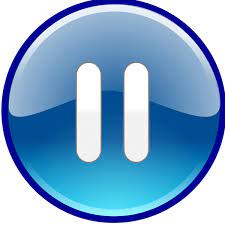 What is an acceptable Indirect Cost Rate?
10%               (b) 40%
(c) 75%               (d) 90% 
(e) All of above (It depends)
[Speaker Notes: Paul.]
Types of Indirect Cost Rates
a permanent rate established after the organization‘s actual costs for a completed fiscal period are known.  The final rate is not subject to adjustment.
an indirect cost rate, applicable to a specified current or future period, usually the governmental unit's fiscal year. This rate is based on an estimate of the costs to be incurred during the period. Except under very unusual circumstances, a predetermined rate is not subject to adjustment.
an indirect cost rate which has the same characteristics as a predetermined rate, except that the difference between the estimated costs and the actual, allowable costs of the period covered by the rate is carried forward as an adjustment to the rate computation of a subsequent period.
[Speaker Notes: Paul]
10% De Minimis Rate
§200.414   Indirect (F&A) costs

(f) In addition to the procedures outlined in the appendices in paragraph (e) of this section, any non-Federal entity that does not have a current negotiated (including provisional) rate, except for those non-Federal entities described in appendix VII to this part, paragraph D.1.b, may elect to charge a de minimis rate of 10% of modified total direct costs (MTDC) which may be used indefinitely. 
No documentation is required to justify the 10% de minimis indirect cost rate. 
As described in §200.403, costs must be consistently charged as either indirect or direct costs but may not be double charged or inconsistently charged as both. If chosen, this methodology once elected must be used consistently for all Federal awards until such time as a non-Federal entity chooses to negotiate for a rate, which the non-Federal entity may apply to do at any time.
Note: Governmental departments/agencies receiving more than $35M in direct Federal funding are not eligible for the de minimis rate (paragraph D.1.b).
[Speaker Notes: Paul]
Modified Total Direct Cost (MTDC)
[Speaker Notes: Paul]
Government Wide Central Service Cost Allocation Plan
Appendix V to Part 200—State/Local Government-wide Central Service Cost Allocation Plans
Examples where Applied
Motor Pools
Computer Centers
Purchasing
Accounting
Governmental units provide certain services to operating departments or agencies on a centralized basis. 
Plan identifies central service costs and assigns them to operating departments (or other sub-units) on a reasonable and consistent basis
Major local gov’t means local gov’t that receives more than $100 million in direct Federal  awards subject to 2 CFR part 200.
[Speaker Notes: Paul]
Indirect Cost Rate Proposal (ICRP)
Considerations
Indirect costs included in ICRP consist of:
	- Central service costs allocated to the non-Federal entity (if it is a governmental unit), and
	- Indirect costs of department/agency/organization
Indirect cost rate proposal means the documentation prepared by a non-Federal entity to substantiate its request for the establishment of an indirect cost rate as described in appendices III through VII and appendix IX to 2 CFR part 200.
[Speaker Notes: Paul]
Cognizant Agency Determination
Guidance on determining cognizance for nonprofit organizations is provided in Appendix IV to Part 200 - Indirect (F&A) Costs Identification and Assignment, and Rate Determination for Nonprofit Organizations.
Guidance on determining cognizance for governmental entities is provided in Appendix V to Part 200 - State/Local Governmentwide Central Service Cost Allocation Plans. 
NOTE: Cognizance for Central Service Cost Allocation Plan may be different than cognizance for an Indirect Cost Proposal for a department of the governmental unit.
Some Federal agencies are always cognizant for certain categories of governmental units (e.g., HUD is cognizant for state and local housing and development districts).
If a subrecipient does not receive any funding from any Federal agency, the pass-through entity is responsible for the negotiation of the indirect cost rates in accordance with § 200.332(a)(4).
[Speaker Notes: Paul. But what does it mean? I can infer but..]
Documentation - Preliminary Steps
[Speaker Notes: Paul. A non-federal entity to prepare an ICRP]
Submission Requirements
[Speaker Notes: Stephen. Should this be earlier?]
Submission RequirementsGovernment Wide Central ServiceCost Allocation Plans
Major Local Government
- A “major local government” is required to submit plan to its cognizant agency annually.
- Major local government: receives more than $100 million in direct Federal awards.
- Other local governments claiming central service costs must develop a plan in accordance with Appendix V and maintain the plan and related supporting documentation for audit.
Timing
- Prepared and, when required, submitted within six months prior to the beginning of each of the governmental unit's fiscal years in which it proposes to claim central service costs.
[Speaker Notes: Stephen.]
Submission RequirementsIndirect Cost Rate Proposal (ICRP)Governmental Entity
Governmental department/agency receiving more than $35 million in direct Federal funding must submit ICRP to its cognizant agency.
Other departments/agencies must prepare proposal and hold for review.
ICRP must be developed (and, when required, submitted) within six months after the close of the governmental unit's fiscal year.
[Speaker Notes: Stephen.]
Submission RequirementsICRP from Nonprofit Organization
A nonprofit organization which has not previously established an indirect cost rate with a Federal agency must submit its initial ICRP immediately after the organization is advised that a Federal award will be made and, in no event, later than three months after the effective date of the Federal award.
Organizations that have previously established indirect cost rates must submit a new ICRP to the cognizant agency for indirect costs within six months after the close of each fiscal year.
[Speaker Notes: Stephen]
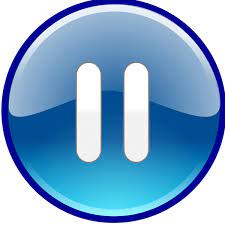 What submission requirements apply if the de minimis rate is used to recover indirect costs?
[Speaker Notes: Stephen]
Submission Instructions
If HUD is determined to be the cognizant agency and submission of Central Services Plan or ICRP is required, it should be submitted by the grant recipient to the CPD Division in the appropriate field office.
[Speaker Notes: Stephen]
Recovering Indirect Costs
When using a rate specified in ICRP:
Submit claims/drawdowns using the rate negotiated with the cognizant agency or the rate in the indirect cost proposal prepared and held for review
Apply indirect cost rate to direct cost base (i.e., direct costs incurred under the grant being charged for indirect costs)
Maintain documentation for audit purposes
[Speaker Notes: Stephen. Are these the only two options for recovery? Let’s have a slide about the two options or combine?]
Recovering Indirect Costs cont’d
When using a 10% de minimis rate:
Submit claims/drawdowns using the 10% de minimis rate
Apply de minimis rate to MTDC (incurred under grant being charged for indirect costs)
Maintain documentation of MTDC for audit purposes
[Speaker Notes: Stephen]
IDC Recovery Limitations
Amount recovered may be affected by statutory or regulatory limitations.
For example, CDBG recipients may not be able to recover amount of indirect costs otherwise allocable to a grant if it would cause the recipient to exceed the cap on general administrative costs.
[Speaker Notes: Stephen]
Topics Requiring a Deeper Dive(and more time)
Fringe benefit rates
Specific methods for allocating indirect costs and computing indirect cost rates (Simplified Method, Multiple Allocation Base Method, Direct Allocation Method)
Indirect Cost Rate Proposals from for-profit entities
[Speaker Notes: Paul]
Q & A
[Speaker Notes: Stephen will throw the discussion open to Qs and As]
Additional Resources
Cost Principles and Procedures - 2 CFR Part 200, Subpart E https://www.ecfr.gov/current/title-2/subtitle-A/chapter-II/part-200/subpart-E  
Appendix IV to Part 200 - Indirect (F&A) Costs Identification and Assignment, and Rate Determination for Nonprofit Organizations: https://www.ecfr.gov/current/title-2/subtitle-A/chapter-II/part-200/appendix-Appendix%20IV%20to%20Part%20200 
Appendix V to Part 200 - State/Local Governmentwide Central Service Cost Allocation Plans: https://www.ecfr.gov/current/title-2/subtitle-A/chapter-II/part-200/appendix-Appendix%20V%20to%20Part%20200 
Appendix VII to Part 200 -States and Local Government and Indian Tribe Indirect Cost Proposals: https://www.ecfr.gov/current/title-2/subtitle-A/chapter-II/part-200/appendix-Appendix%20VII%20to%20Part%20200 
Department of Labor: A Guide for Indirect Cost Rate Determination — Applicable to Nonprofit and Commercial Organizations https://www.dol.gov/agencies/oasam/centers-offices/office-of-the-senior-procurement-executive/cost-price-determination-division/guide-for-indirect-cost-rate-determination-for-nonprofit 
CPD Monitoring Handbook (6509.2): https://www.hud.gov/program_offices/administration/hudclips/handbooks/cpd/6509.2  Exhibit 34-2a - Guide for Review of Cost Allowability
Compliance Supplement (2 CFR PART 200, APPENDIX XI): https://www.whitehouse.gov/wp-content/uploads/2021/08/OMB-2021-Compliance-Supplement_Final_V2.pdf
[Speaker Notes: Stephen]
Contact Information

Paul Webster, paul.webster@hud.gov
Stephen Kim, stephen.s.kim@hud.gov
[Speaker Notes: Stephen]